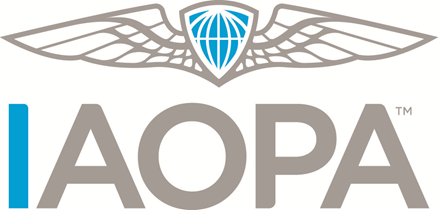 Review of Medical Standard for PPL 

Panelists:
Mr. Greg Hood 
Chief Commissioner and Chief Executive Officer
Australian Transport Safety Bureau

Dr. Rob Liddell
Medical Director, Health Watch Clinics
Dr. Brent Blue
Medical Director, Oxygen To Go

Dr. Stephen Brown  FRNZCGP, 
MBChB,  Cert Av Med. (Otago)

Dr. Walter Ebm
President, AOPA Austria

Moderator:  
Ken Mead
AOPA General Counsel & Board Secretary
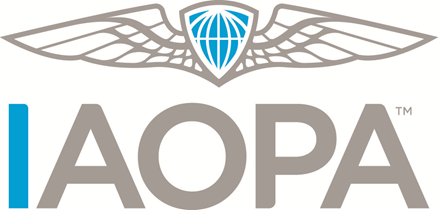 Global Medical Reform
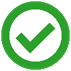 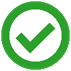 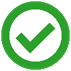 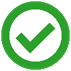 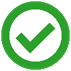 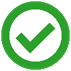 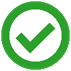 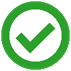 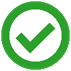 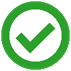 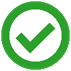 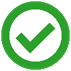 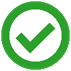 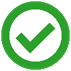 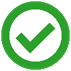 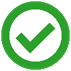 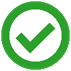 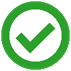 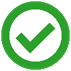 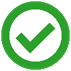 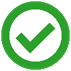 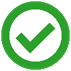 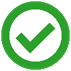 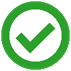 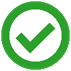 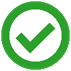 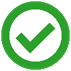 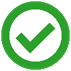 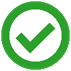 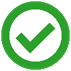 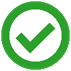 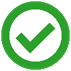 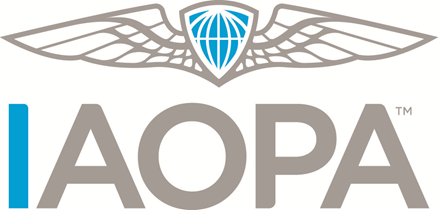 Closing Remarks and Discussion
IAOPA, at its 27th World Assembly, resolves:
That, national civil aviation authorities should implement new medical standards and regulations for private pilots, similar to those enacted in the United States, which expands upon the FAA’s successful Sport Pilot standard and ensures safety is maintained while significantly reducing burdensome regulatory barriers.  This approach will provide regulators and the general aviation community with a responsible and appropriate approach to managing medical fitness for pilots who are flying for recreational purposes while growing the state’s general aviation community. (27/5)
IAOPA, at its 28th World Assembly, resolves:
We further endorse resolution 27/5 proposed by the Netherlands; and 

The IAOPA Secretary General shall work with ICAO towards formal acceptance of medical requirements for private pilots, that are based on national or state medical standards that are currently used for drivers of motor vehicles.